Conference:
Generic Drugs in Turkey and the EU
THE PORTUGUESE MODEL FOR STIMULATING GENERIC COMPETITION IN THE EU

June 2, 2005, Ankara, Turkey
Rui Santos Ivo
President of INFARMED
National Institute of Pharmacy and Medicines
Ministry of Health, Lisbon, Portugal

rsantos.ivo@infarmed.pt
INFARMED Complex
Lisbon
OMCL Laboratory
& Conference Centre
INFARMED
Legal Status : Public institute with financial and administrative autonomy;

Established in 1993, under the Authority of the Ministry of Health and Ministry of Finance

Budget (2005): 23 700 000 €

Staff: 330

150 External Experts from Universities and Health Services
[Speaker Notes: Staff: 330
92 pharmacists
30 medical doctors
	Other degrees: economy, management, mathematics, law, informatics, biology, chemistry, genetics, public relations, international relations

Experts:
150 highly qualified experts working in medicines evaluation

Participation in European Groups: 86]
INFARMEDMission
National competent authority for the evaluation, authorisation, reimbursement evaluation and control of medicinal products for human and veterinary use and other health technologies, assuring its quality, safety and efficacy, preventing risks and promoting their safe and rational use.
Areas of Intervention & Activities
Areas of Intervention

Human Medicinal Products
Veterinary Medicinal Products
Medical Devices
Herbals
Homeopathics
Cosmetics
Activities
Evaluation and authorisation of clinical trials
Evaluation and authorisation of human and veterinary medicines
Evaluation for reimbursement decisions
Quality Control Laboratory
Licensing of pharmaceutical premises
Inspection GMP, GLP, GCP, …
Pharmacovigilance
Information, Communication and Transparency
Technical and Scientific Commissions (8)
[Speaker Notes: Medicinal Products Evaluation Commission
Pharmacovigilance Commission 
Pharmacoeconomics Commission
Portuguese Pharmacopoeia Commission 
Committee for the technical evaluation of in vitro medical devices
Technical-Scientific Commission on Cosmetology 
Commission for the national formulary of hospital medicinal products
National Council for medicinal products advertising

CEIC é independente]
SUMMARY
Background
Medicines policy
Results
Current issues
BACKGROUND
Background 2001
Inexistence of a Generics Market
	0,34% in 2001 
Structural and Sustainability Problems in NHS
	Previous years - 10% average growth of the NHS expenditure on medicines
Lack of awareness about generics
Portuguese Medicines Policy on Generics
In implementing a new Medicines Policy a 
different set of elements and interests have to be considered
Public Health
Access
Sustainability of Health System
Innovation and Quality
Efficacy and Safety
Pharmaceutical Industry
All Stakeholders have Responsibilities in Promoting Public Health
MEDICINES POLICY
Objectives of the Medicines Policy
Focused on the Citizen - serving patients and citizens
 Rationalisation of costs for Patients & State 
 Promotion of efficiency and health gains
 Promotion of  better information on medicines 
 Incentives to the Pharmaceutical Industry
Access to innovation
   Review of Pharmaceutical Legislation/G10 Process outcomes
Policy Measures
Promotion of generics
 Reference Pricing System
 Based on the highest price of generics (Initially yearly/Now quarterly)
Additional reimbursement for low income 	           	patients
 INN prescribing
For all medicines with generics
 Prescription rules
 Standardised, renewable, electronic
 Extra 10% reimbursement for generics
Policy Measures
Reinforced role of physicians and pharmacists on providing information about availability of generic medicines
 Pharmacist substitution possible under certain conditions
 Physician has three options (authorise, not authorise, do not decide)
 Information Strategy from the Ministry of Health
Regulatory Measures
Reduction of timeframe for authorisation and    reimbursement
 Increase transparency through public information on substances under evaluation
 Simplified procedure for reimbursement
 Development of Mutual Recognition Procedure
 Development of quality control activities
 Specific quality testing for generics
 Results made publicly available
Regulatory Measures
Wide information strategy
 Campaigns directed to the general public (TV, radio, newspapers, door to door)
 Dedicated area in our website
 Information on newspapers, publications
 Quarterly brochures to health professionals
 Specific publications
Regulatory Measures
Information programme for health professionals
 Information sessions for healthcare professionals on the system of quality control of medicines in particular generics
 Visits by health professionals to INFARMED quality control Laboratory
 Sessions at regional health centres on the rational use of medicines and therapeutic alternatives
Other measures
Release of monthly reports on the use of generics in the national market at www.infarmed.pt;

 Release of authorisation/evaluation monthly perfomance indicators agreed on common WG with industry association at www.infarmed.pt;
Other measures
Release of pharmaco-therapeutic evaluation reports for the reimbursement of new active ingredients;

 Publication of a list of generic medicines under evaluation;
Medicines Policy
The 2002 medicines policy was about eficiency and health gains into the NHS. Problems could only be tackled with a variety of measures going from the promotion of generic medicines, the reorganisation of hospital pharmacies, the establishment of incentives for the industry or actions at INFARMED level as the readjustment of internal working procedures to increase efficiency in reducing evaluation timeframes and producing more specialised information for stakeholders. 
The reform has been much more than simple generic promotion. However in three years generics market is at 12% with sustainable growth, it contributed for important savings for patients and NHS (health gains) and allowed the consolidation of a number of national generic companies at national and international levels.
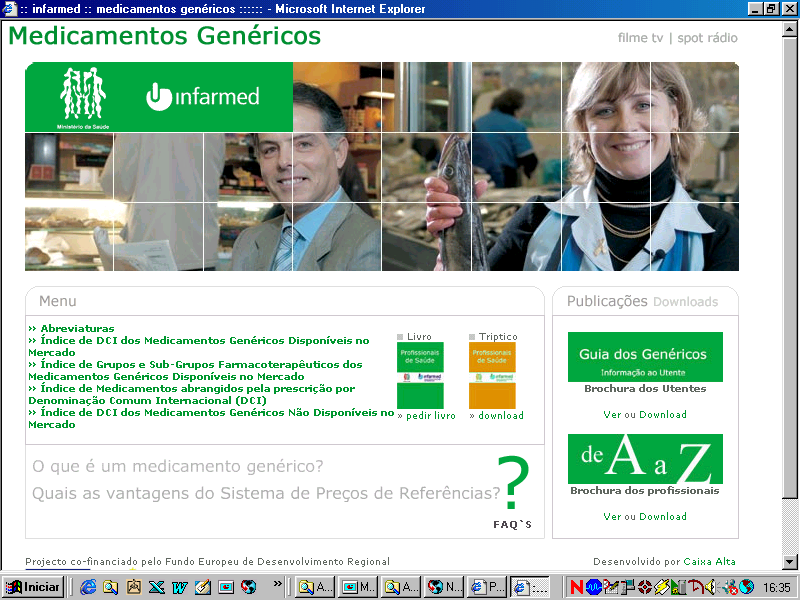 [Speaker Notes: Nesta problemática da Informação sobre medicamentos, não nos podemos alhear do facto do doente constituir a nossa referência central. Desta forma, todos os parceiros em saúde, serão parceiros no “Fluxo de informação”, para a “Maximização da Efectividade” desta ferramenta terapêutica que é o MEDICAMENTO!]
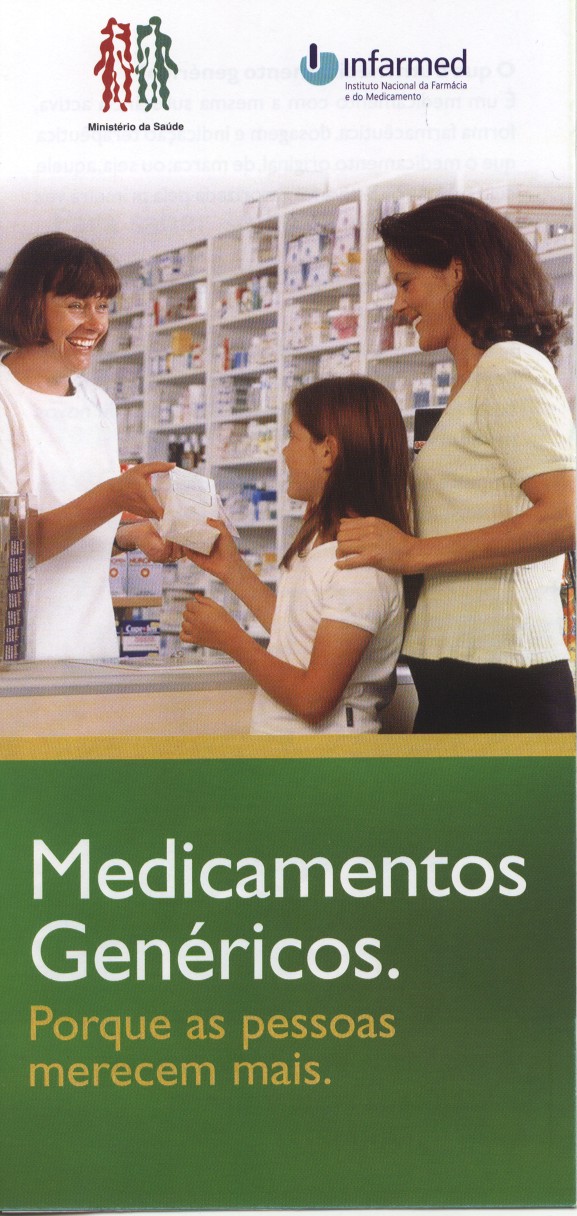 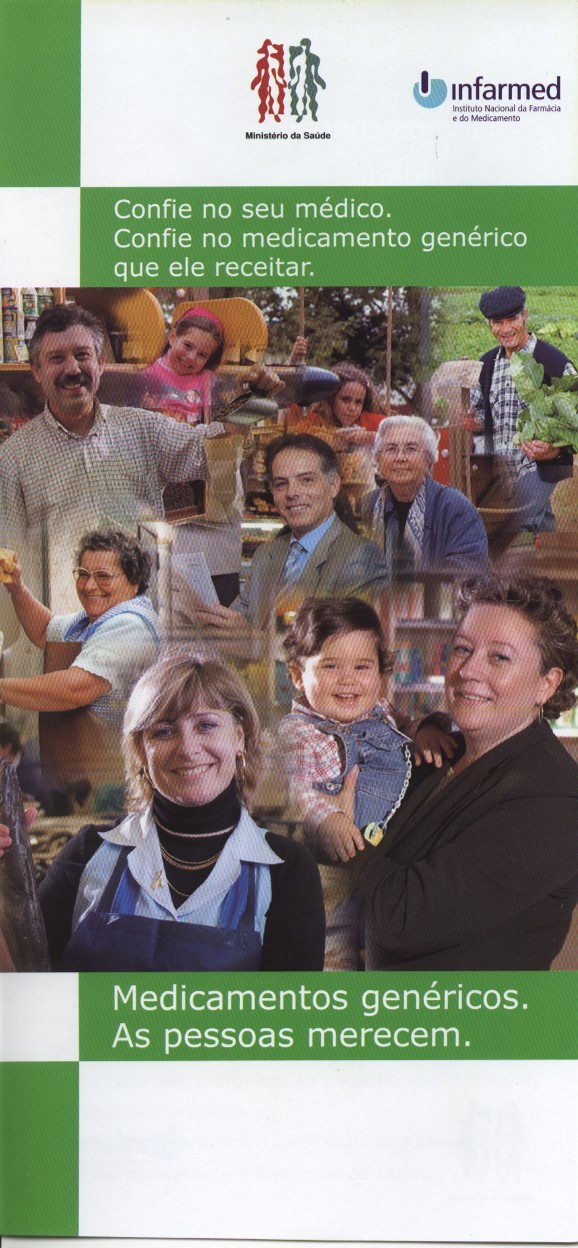 G 10 Workshop, 2003, Lisbon
The workshop identified a number of measures that EU Member States should consider for stimulating the availability of generics: 
 Educating doctors to use INN names. 
 Assisting doctors in understanding the economic implications of prescription decisions. 
 Increasing the use of electronic prescribing. 
 Creating substitution lists. 
 Increasing incentives for generic dispensing and substitution (regarded as particularly important in systems where doctors are not economically sensitive).
G 10 Workshop, 2003, Lisbon
Improving consumer awareness of generic quality and availability. 
 Increasing pharmacoeconomic evaluation of new products in comparison with existing products. 
 Establishing generic-oriented reimbursement and health insurance systems. 
 Adopting reference pricing and free pricing systems instead of controlled price systems. 
 Reducing the time delay between receiving market authorisation for a generic product and gaining pricing, reimbursement and/or substitution status.
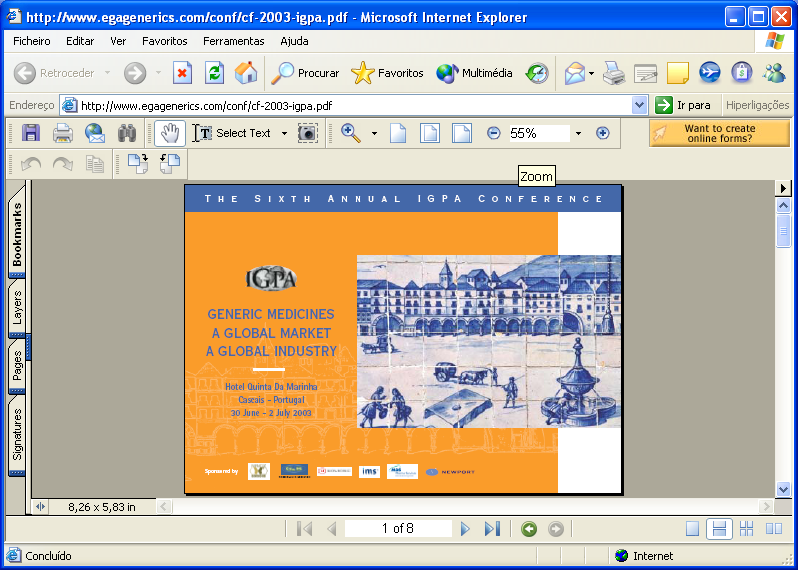 In July 2003 INFARMED received the EGA award 
for the work carried out in promoting generics
Image of the movie of the last generics campaign
 2004/2005
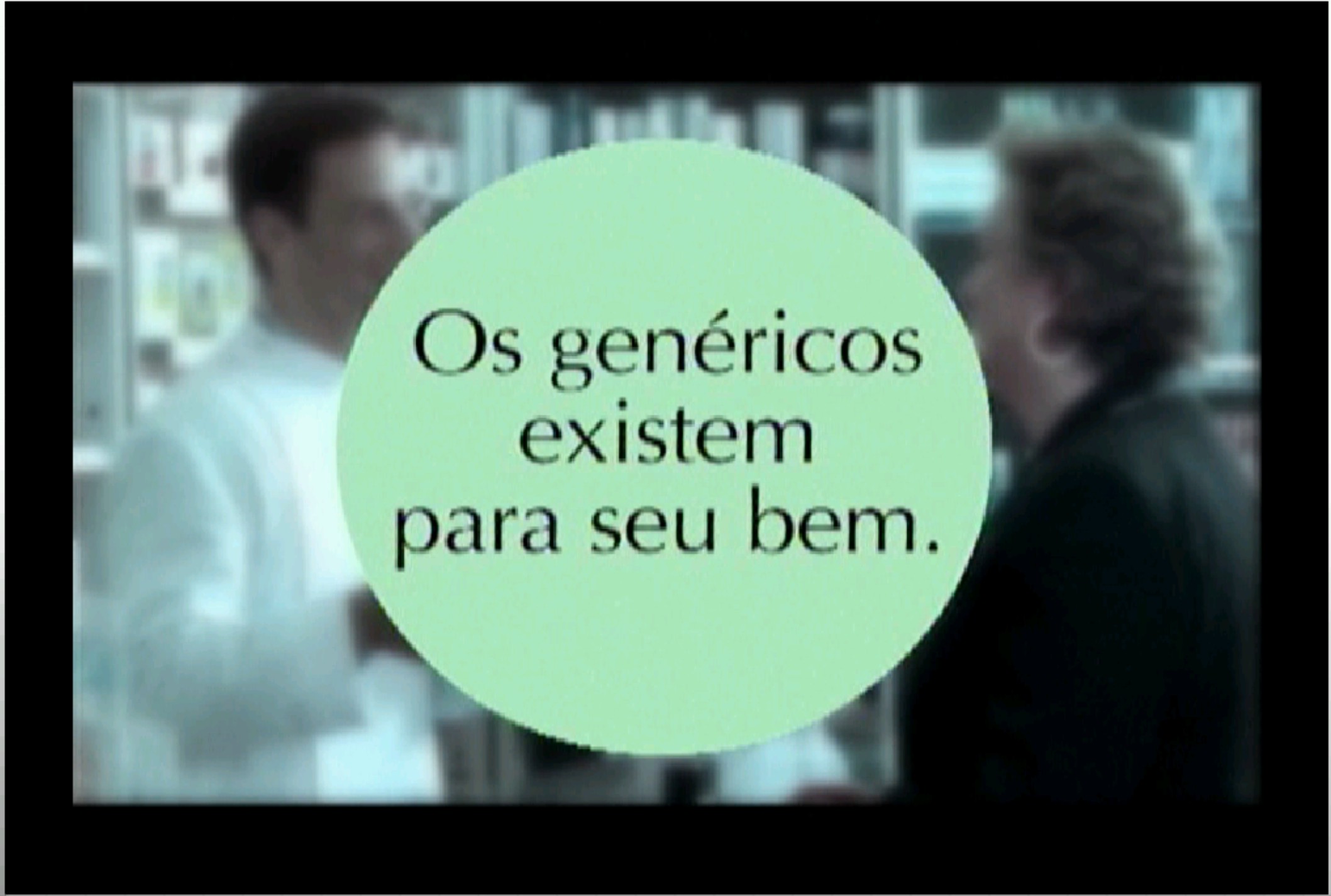 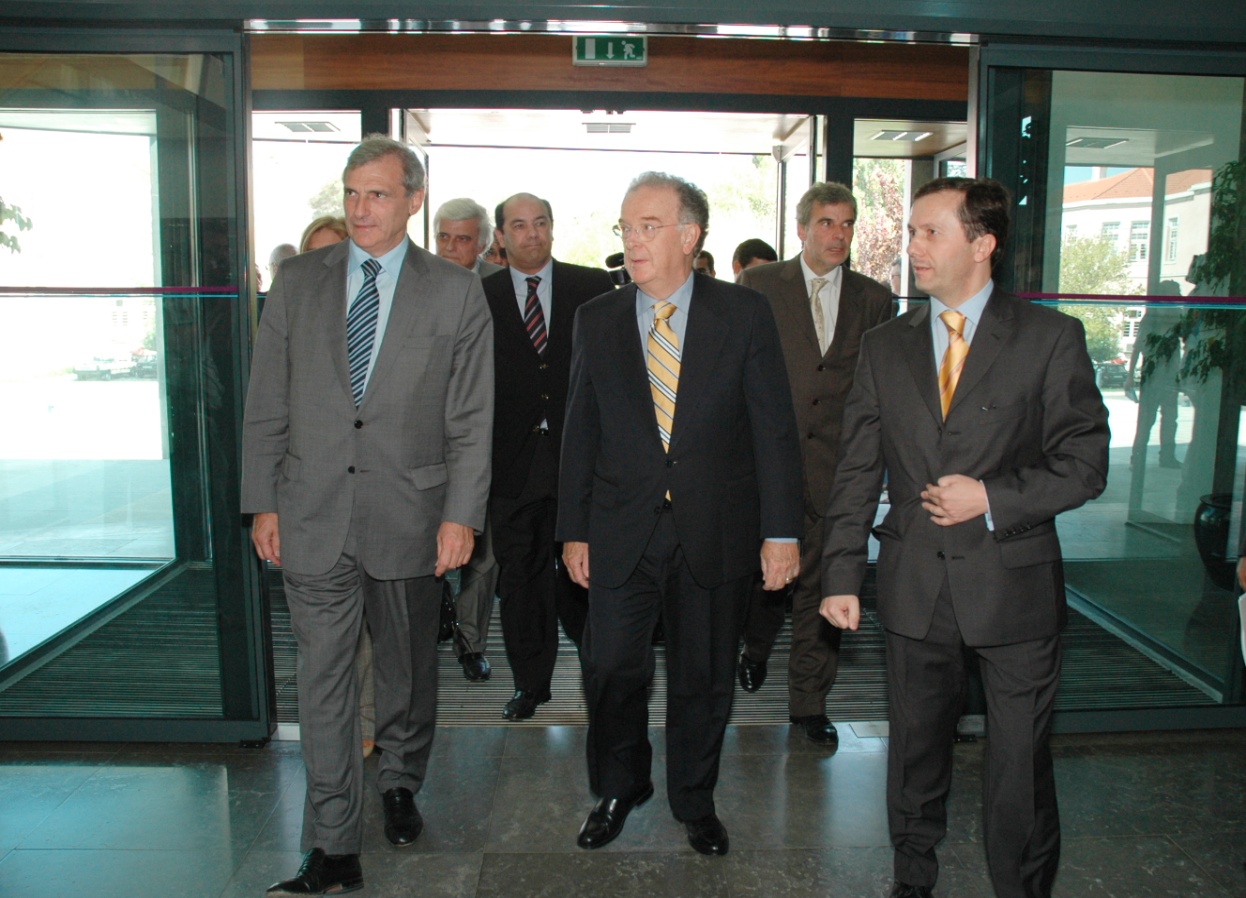 President of the Republic visited INFARMED in September 2004 
and called on doctors to prescribe generics
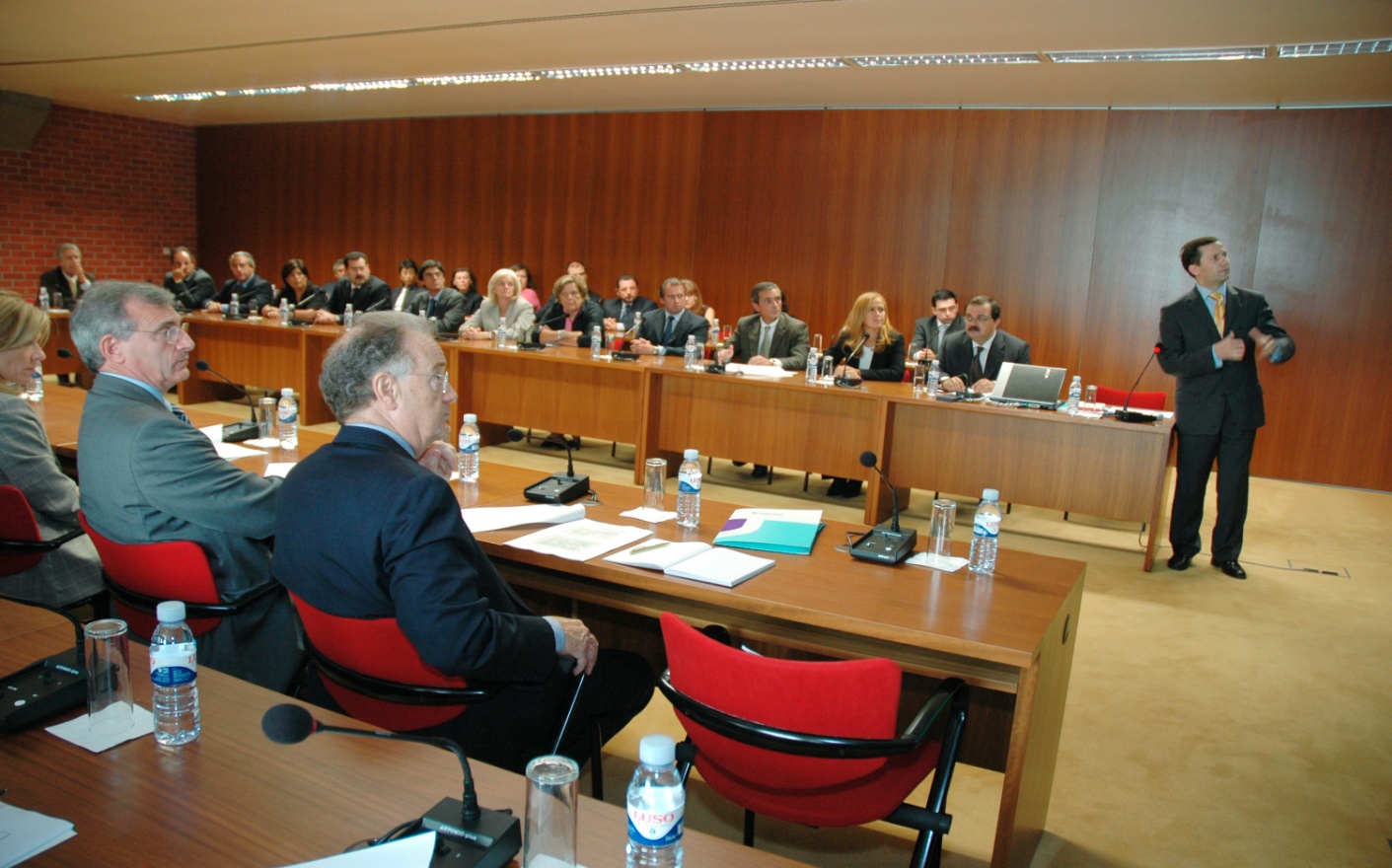 RESULTS
An Integrated Approach
Results
National generics market shares in value
G10 recommendation 4 - To secure the development of a 
competitive generics market
Results 
International barometer of generics (value)
Portugal presents a higher generics market share than its countries of reference – Spain, France and Italy
Results
Generic presentations on the market
Dec 2001- April 2005
Presentations
Authorised with approved price
Reimbursed
Prescribed
INNs with Approved Generic Medicines
INNs with marketed Generic Medicines
MAH of Approved Generic Medicines
Evolution on Generic Substitution - Physician Authorization
Results
New active ingredients reimbursed
Results
Timeframes
Generics evaluation timeframes for authorisation and reimbursement were significantly reduced from 2002 to 2005.
Today a generic application takes approximately 30 weekdays for conclusion
(47 days in 2002).
Evaluation timeframes available at www.infarmed.pt
Perspectives
Market development
There is a high potential for the Portuguese generics market and the pharmaceutical Industry as more than 50% of the reimbursed active ingredients have lost their patent  and have no generic medicines marketed so far.
CURRENT ISSUES
Government goals to the medicines sector
Extend the sales of medicines to other
alternative sales outlets than pharmacies;
 Review the current reimbursement system;
 Extend INN prescribing to all medicines reimbursed by the State;
 Review the reference Pricing System;
 Re-evaluate medicines marketing fees;
Government goals to the medicines sector
Establish a protocol between the State and the Industry to control State expenduture with medicines;
 Adopt electronic prescription;
 Strengthen inspection actions on medicines promotion made to prescribers and in pharmacies; 
 Launch a programme to improve the quality of prescription;
Current Issues
Recently published study on the evaluation of the Portuguese  reimbursement and pricing system;
 Possible changes in the Reimbursement Reference Pricing System;
 Possible changes in the Pricing System;
 Possible review of the reimbursement system.
Current Issues
New Medicines Act 
 Implementing EU Legislation

 Development of QualiMED - a Rational Therapy Network including INFARMED and Regional Health Authorities